Сетевой проект
«Литературные  тропы  моей  малой Родины» - 2017
ВИЗИТКА 
Команды 167школы
«ГИЛЬДИЯ КНИГОЧЕЕВ»
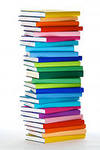 Наше кредо:
«Можно ничего не читать, 
но тогда ничего не узнаешь!»
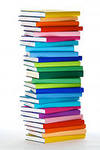 Учреждение:
Г. Екатеринбург
МАОУ СОШ № 167
Руководитель:
зав. библиотекой
Архипова В.А.
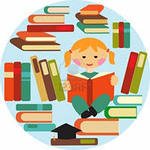 ПОЗВОЛЬТЕ ПРЕДСТАВИТЬСЯ…
ВСЕМ ПРИВЕТ ИЗ ЕКАТЕРИНБУРГА!
Я - АННА
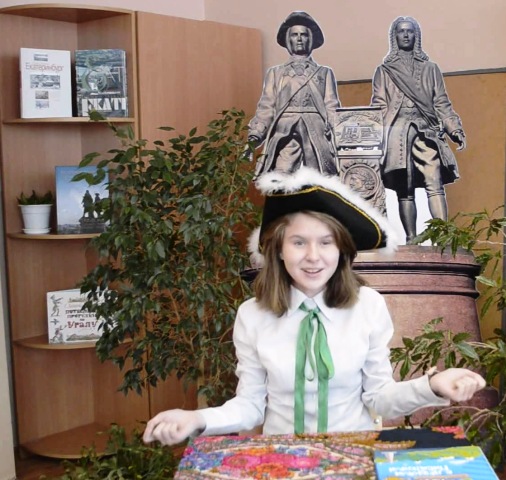 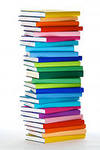 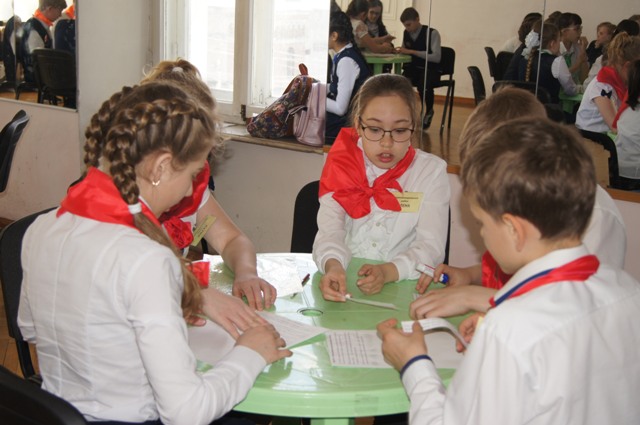 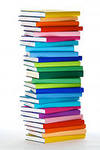 А ЭТО - НАСТЯ, АЛЕНА, ДАША, СТАС, КИРИЛЛ – постоянные участники литературных игр
ЧИТАЙТЕ И МЕЧТАЙТЕ, ЛЮДИ!
ЗАКОНЫ ГИЛЬДИИ КНИГОЧЕЕВ

Под  знамена гильдии может стать любой из рода «Человек читающий». 
Прочитал сам, дай почитать другому. 
Ни дня без строчки.
Слушай не только музыку, но и КНИГУ! 
Попал в не простую ситуацию? Прочти книгу – поможет!
Мы рады общению с любым, пока ещё  не поклонником КНИГИ.
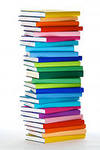 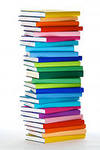 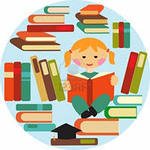 Вместо поучений…

Говорят современные дети совсем ничего не читают…
Вот ПЯТЬ  ПРИЧИН «почему  ЧИТАЕМ  МЫ»:

Ничего лучше книги не придумано.
Только чтение дает возможность прочувствовать, то, чего с тобой пока не произошло и, возможно, не произойдет НИКОГДА!
С помощью чтения можно стать профессионалом и без обучения в университете. Главное – поставить ЦЕЛЬ.
Чтение наполняет ТЕБЯ образами, мыслями, словами. А это, в свою очередь, помогает взрослеть.
МЫ обожаем запах новых книг – это дверь в неизвестность. А что может быть волнительней, чем  не-из-вест-ность.

ПРИЯТНОГО  ЧТЕНИЯ!!!
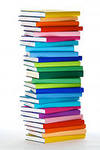 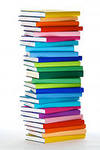 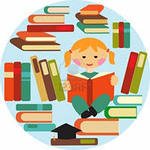